貨架整理與清潔
班級：______________

姓名：______________
貨架上商品整理之注意事項
商品的標籤朝前、拉齊牌架。
商品和標籤名稱要一樣。
商品擺放位置要對齊標籤。
商品前後對齊、上下對齊。
1.商品的標籤朝前、拉齊牌架。
2.商品和標籤名稱要一樣。
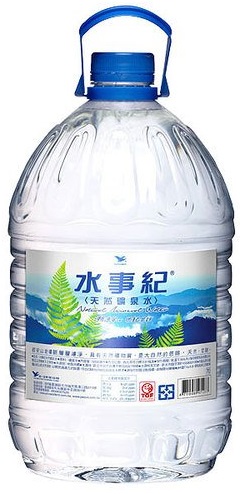 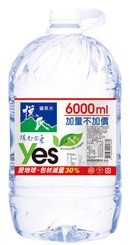 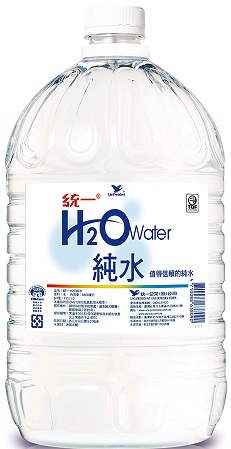 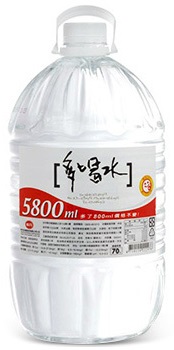 悅  氏
多喝水
水事紀
純  水
3.商品擺放位置要對齊標籤。
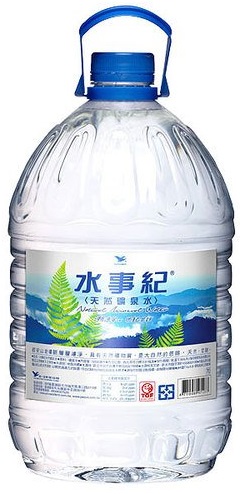 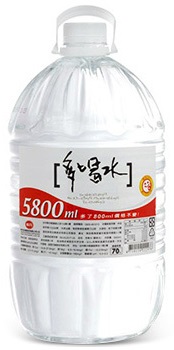 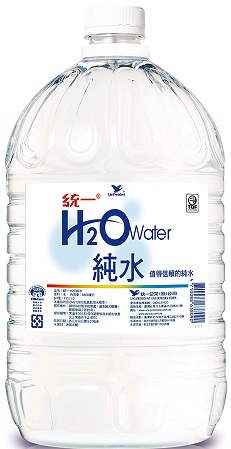 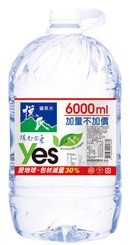 悅  氏
多喝水
純  水
水事紀
4.商品前後對齊、上下對齊。
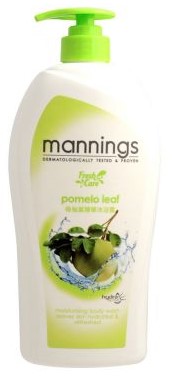 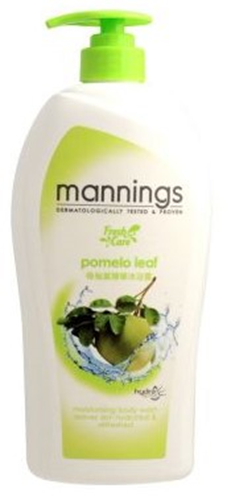 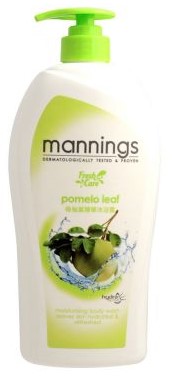 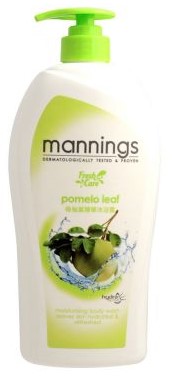 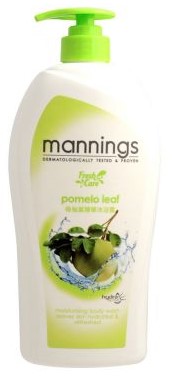 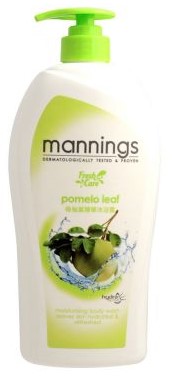 4.商品前後對齊、上下對齊。
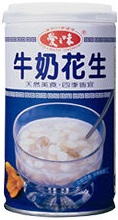 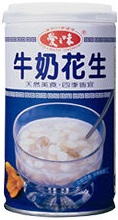 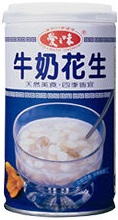 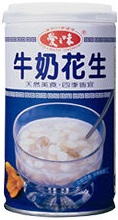 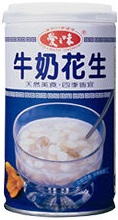 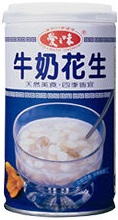 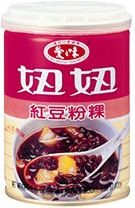 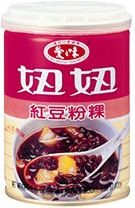 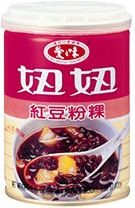 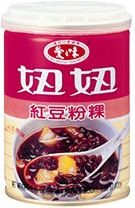 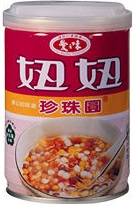 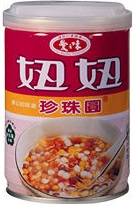 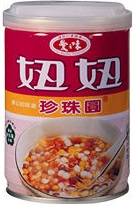 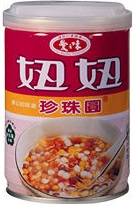 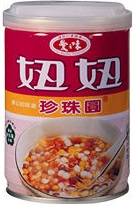 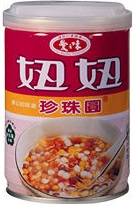 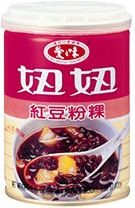 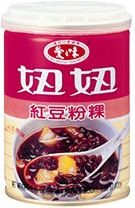 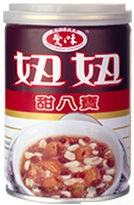 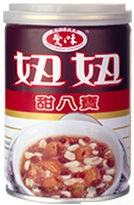 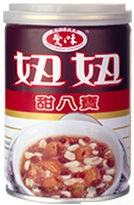 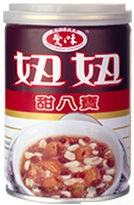 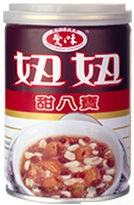 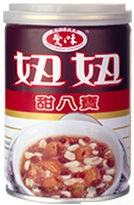 貨架整理的步驟
貨架整理與清潔的順序(1)
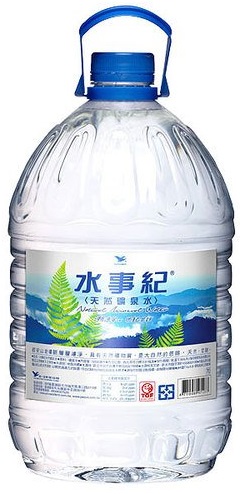 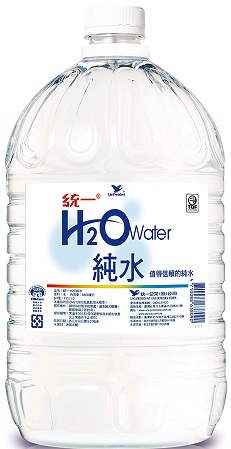 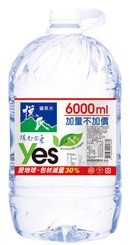 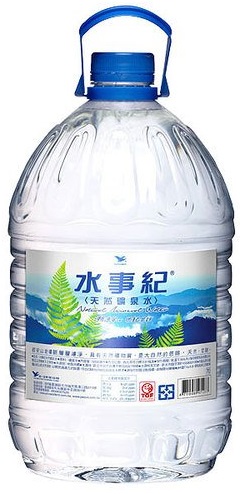 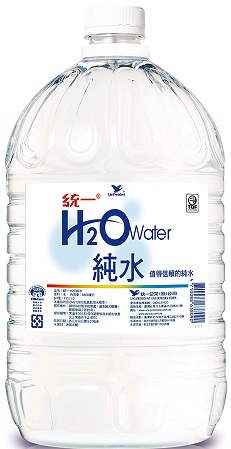 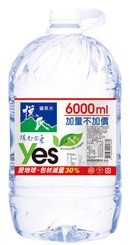 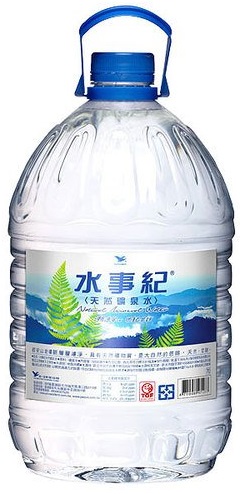 1.下架：
由左到右、商品按照順序排列成一排，第1排拿完了，再拿第2排。
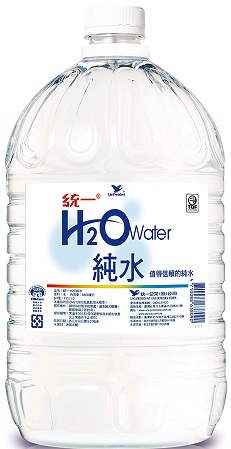 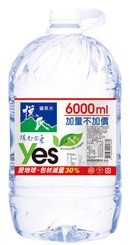 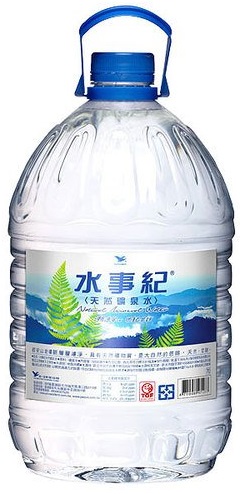 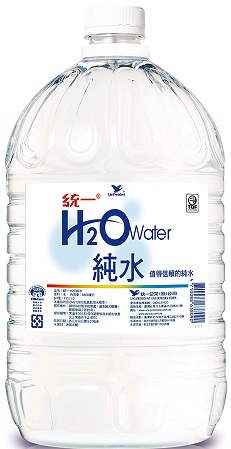 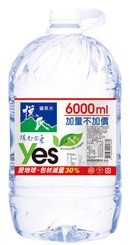 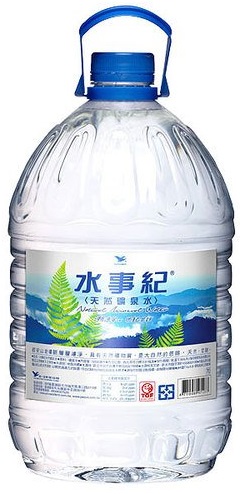 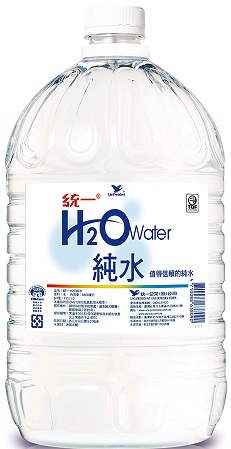 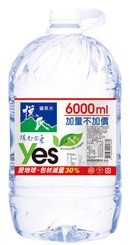 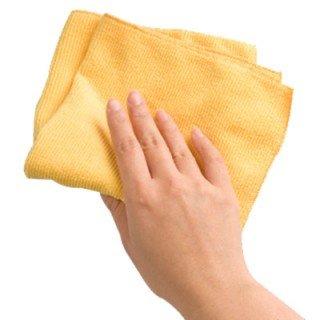 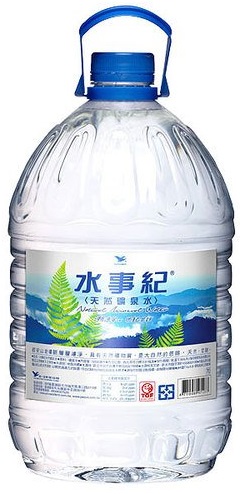 2.擦拭貨架：
上下擦拭一次、左右擦拭一次。
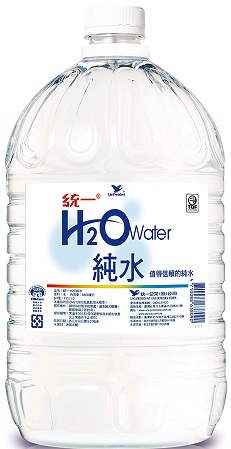 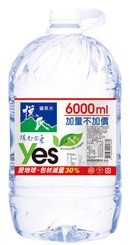 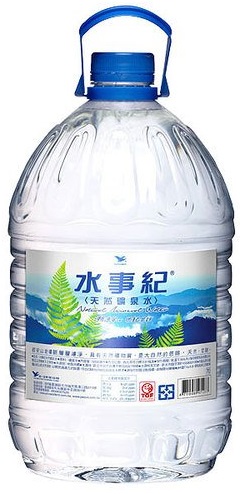 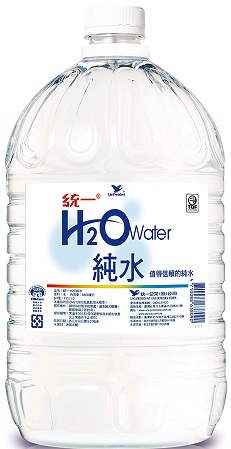 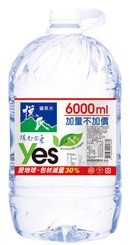 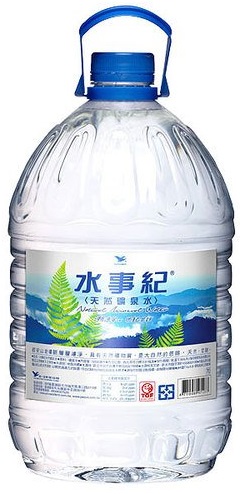 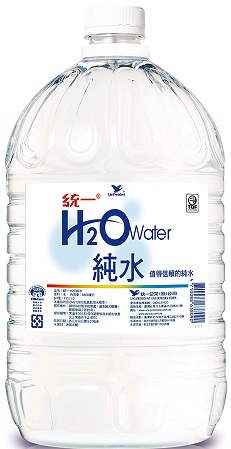 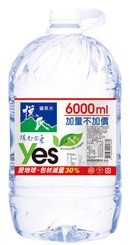 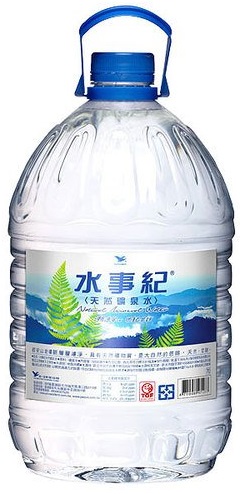 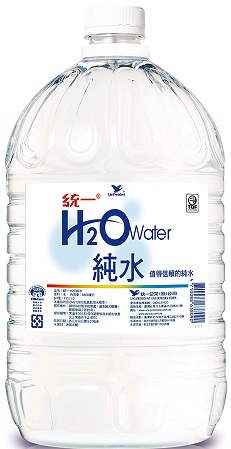 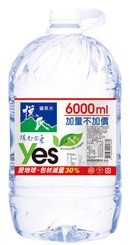 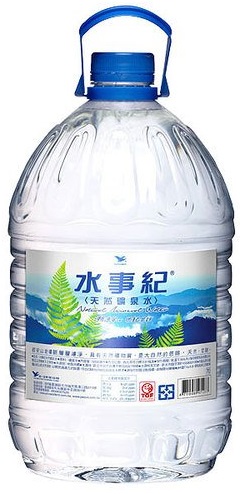 1.上架：
由左到右、商品按照順序排列成一排，前後排列整齊、拉齊牌架、標籤朝前。
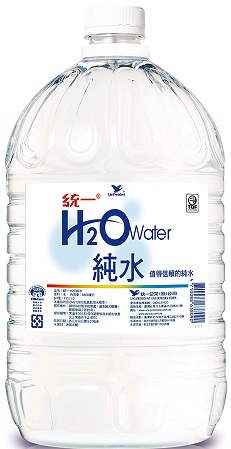 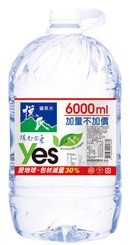 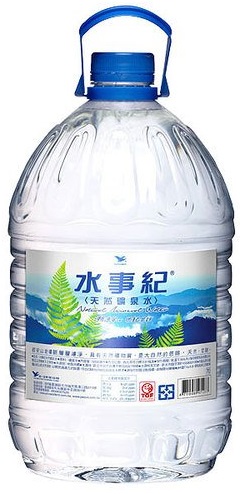 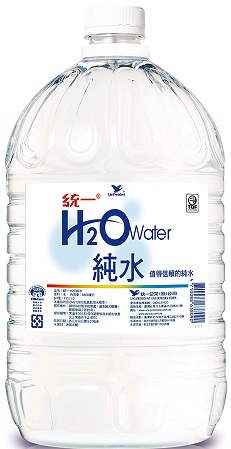 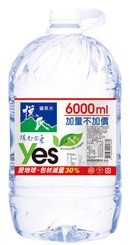 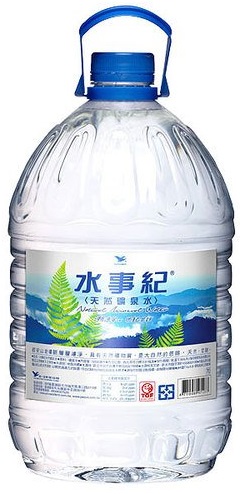 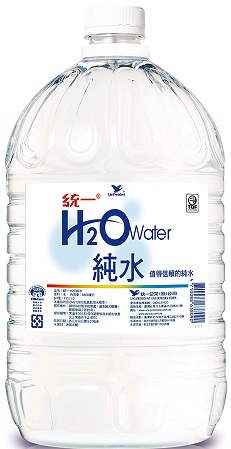 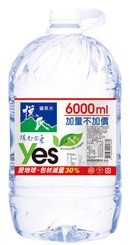 貨架整理與清潔的順序(2)
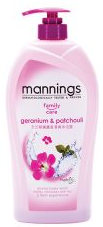 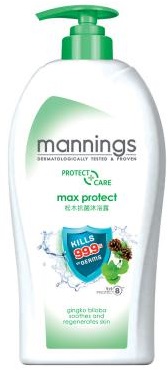 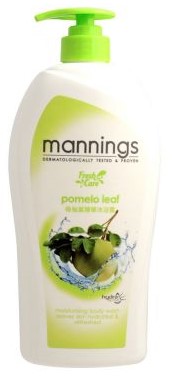 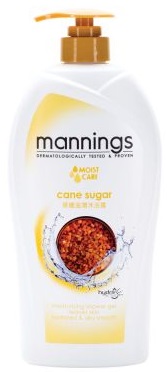 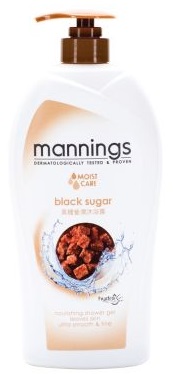 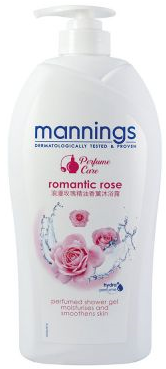 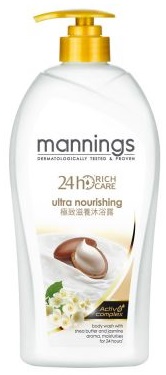 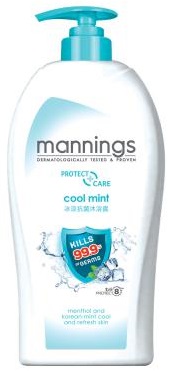 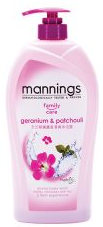 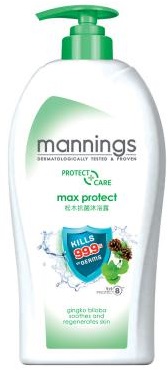 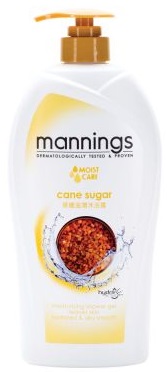 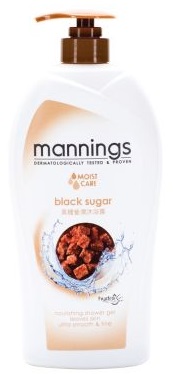 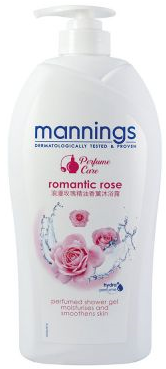 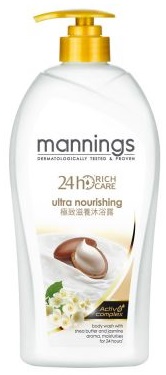 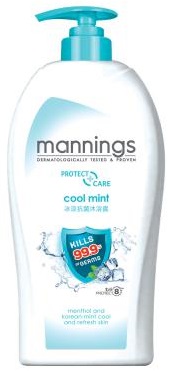 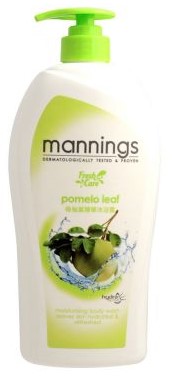 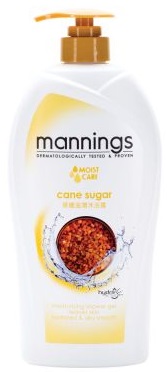 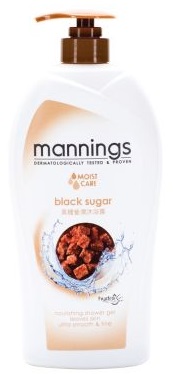 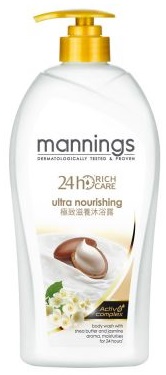 1.下架：由左到中間、商品按照順序排列成一排，第1排拿完了，再拿第2排。
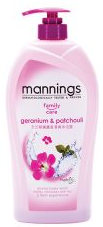 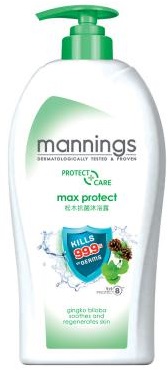 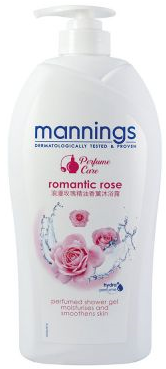 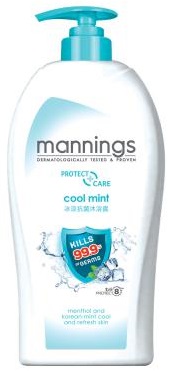 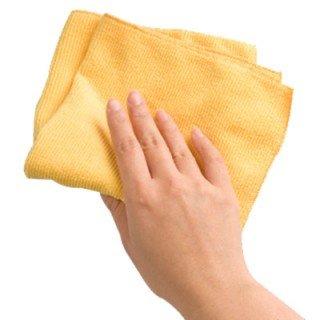 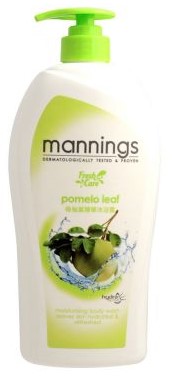 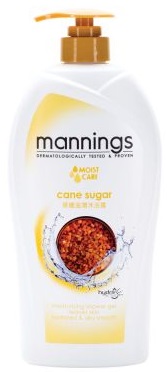 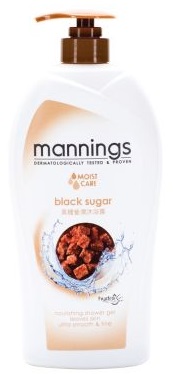 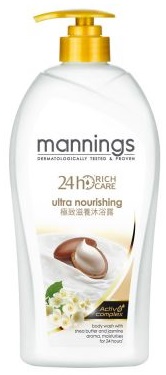 2.擦拭貨架：上下擦拭一次、左右擦拭一次。
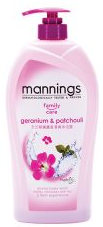 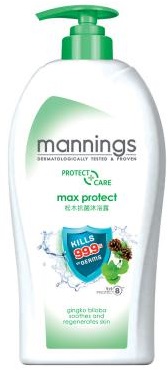 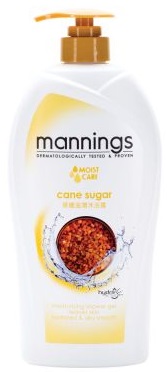 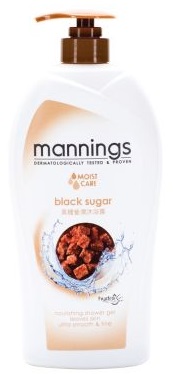 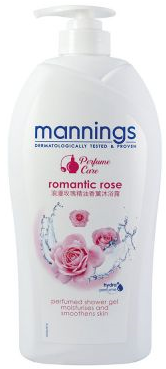 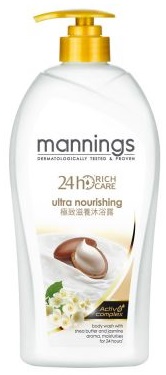 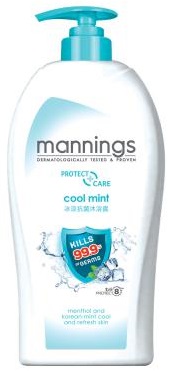 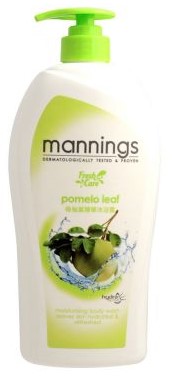 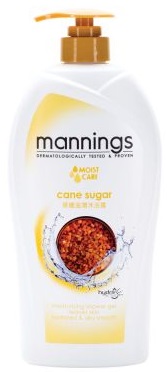 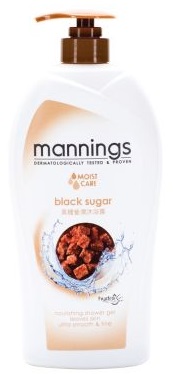 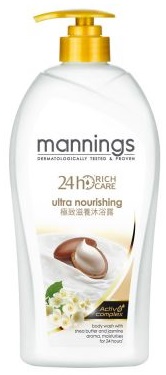 3.上架：由中間到左邊、商品按照順序排列成一排，前後排列整齊、拉齊牌架、標籤朝前。
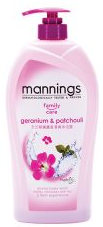 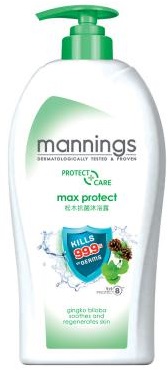 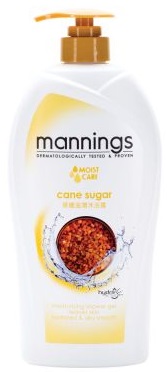 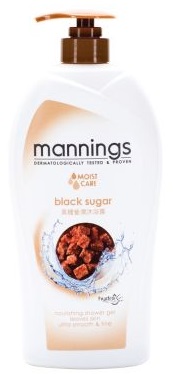 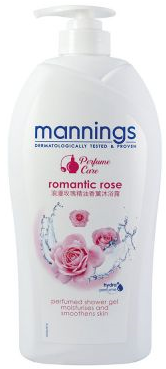 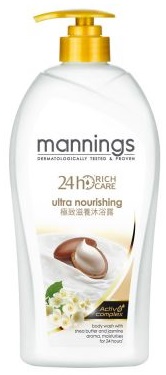 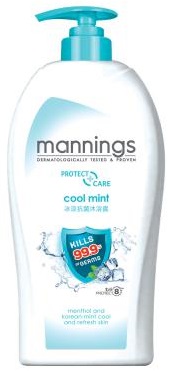 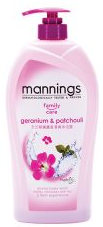 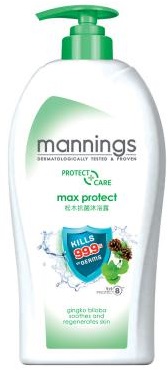 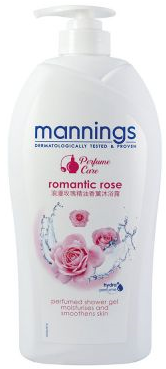 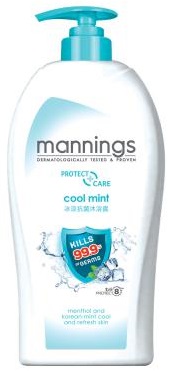 4.下架：由右到中間、商品按照順序排列成一排，第1排拿完了，再拿第2排。
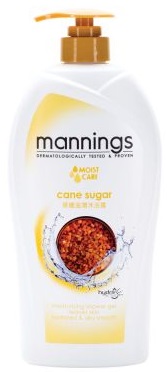 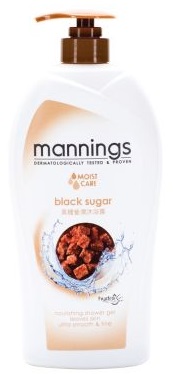 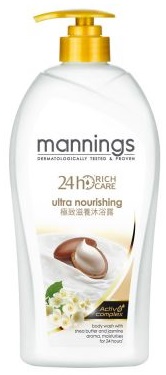 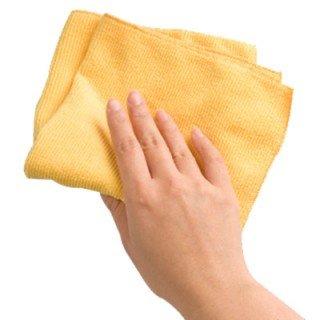 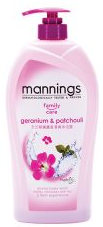 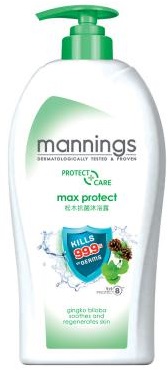 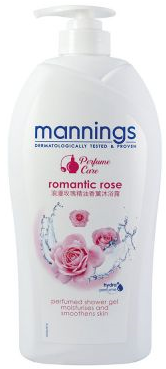 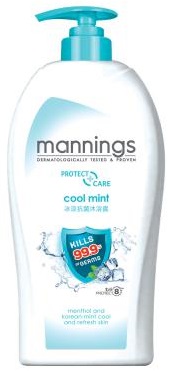 5.擦拭貨架：上下擦拭一次、左右擦拭一次。
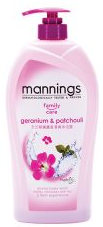 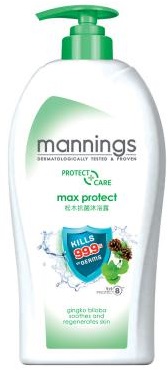 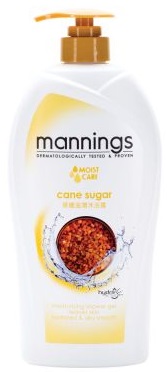 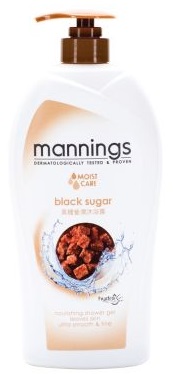 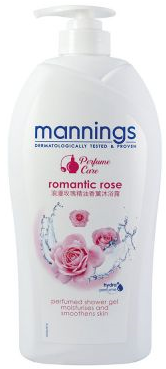 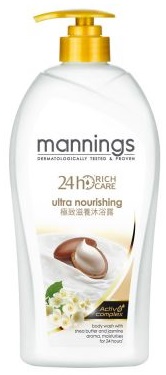 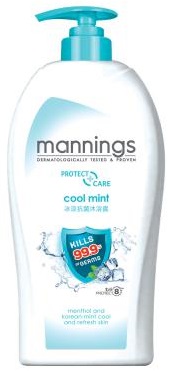 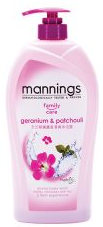 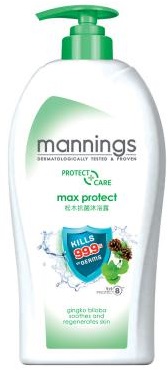 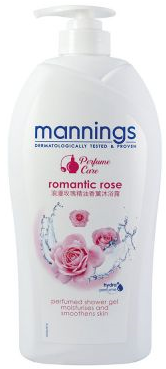 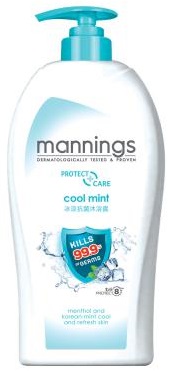 6.上架：由中間到右邊、商品按照順序排列成一排，前後(或上下)排列整齊、拉齊牌架、標籤朝前。
貨架整理與清潔的順序(3)
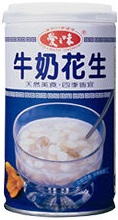 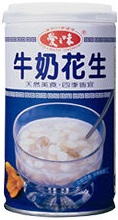 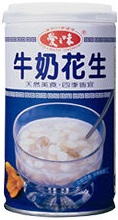 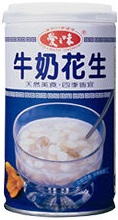 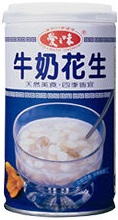 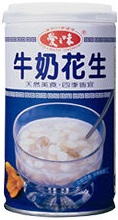 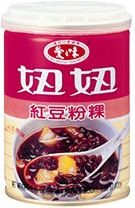 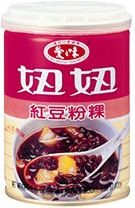 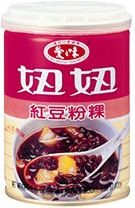 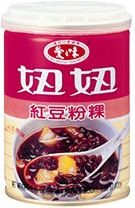 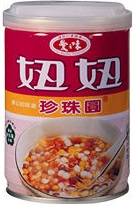 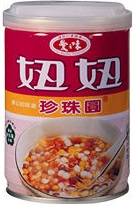 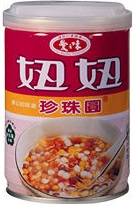 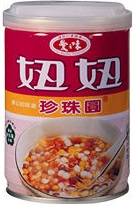 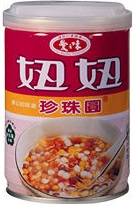 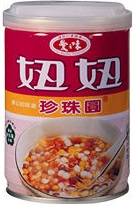 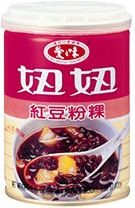 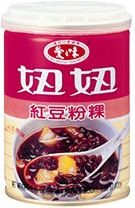 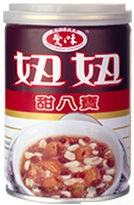 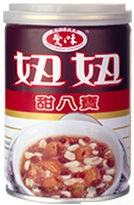 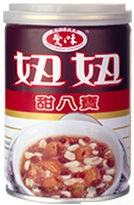 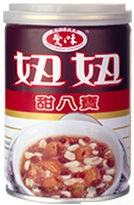 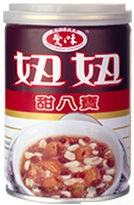 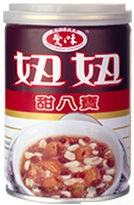 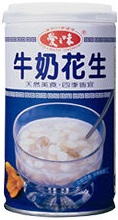 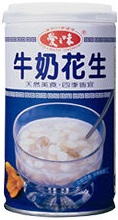 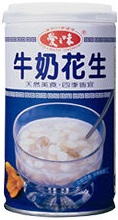 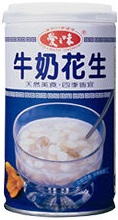 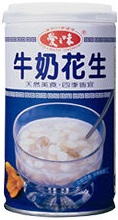 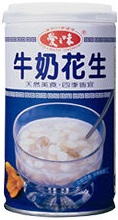 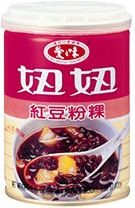 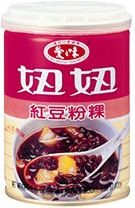 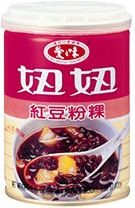 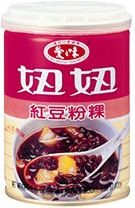 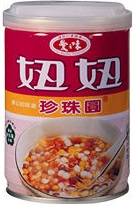 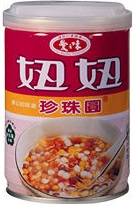 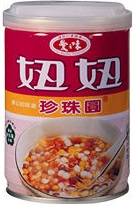 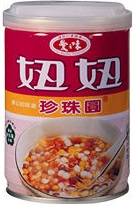 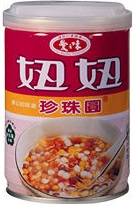 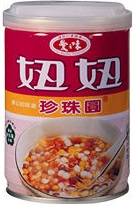 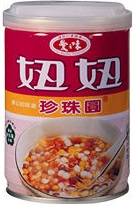 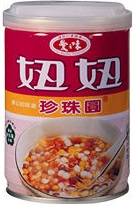 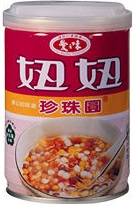 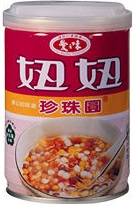 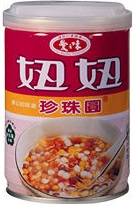 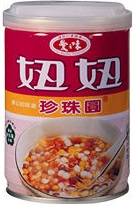 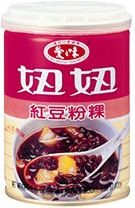 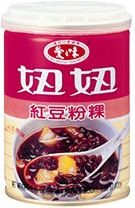 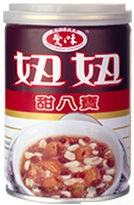 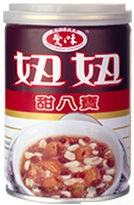 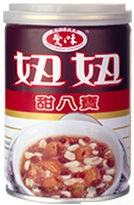 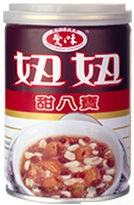 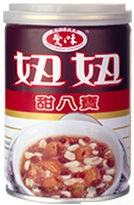 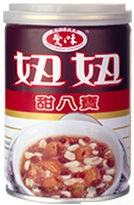 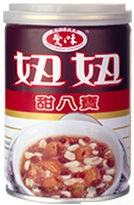 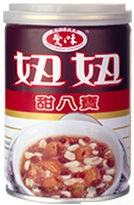 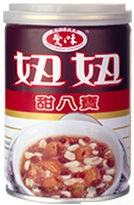 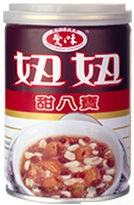 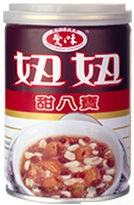 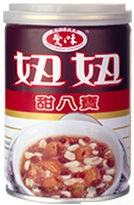 1.下架：由左到中間、商品按照順序上下排整齊，第1排拿完了，再拿第2排。
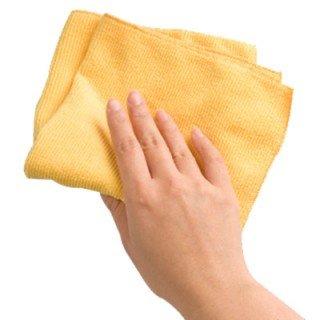 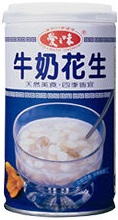 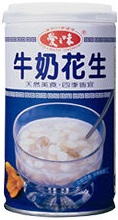 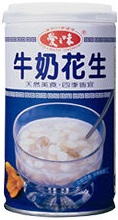 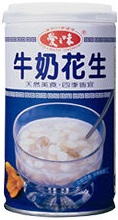 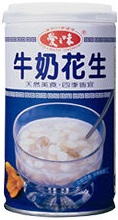 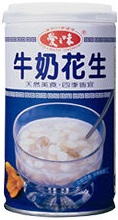 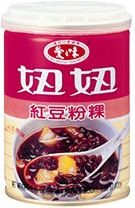 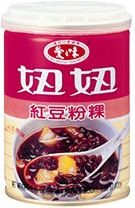 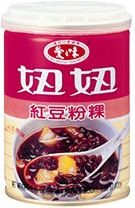 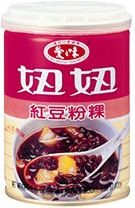 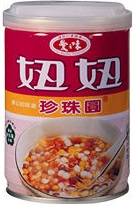 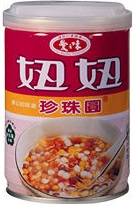 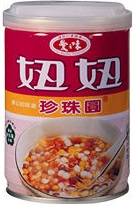 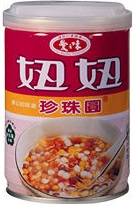 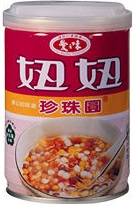 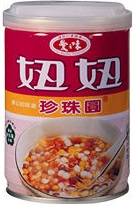 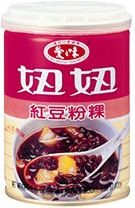 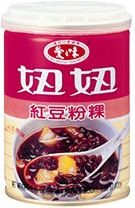 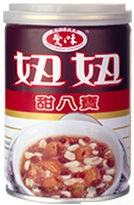 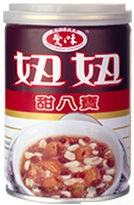 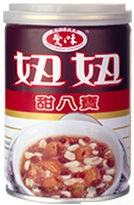 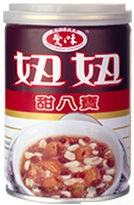 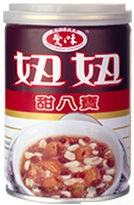 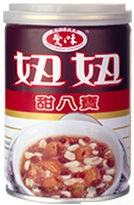 2.擦拭貨架：上下擦拭一次、左右擦拭一次。
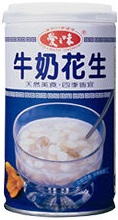 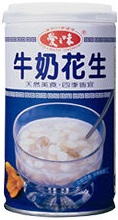 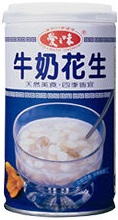 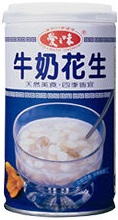 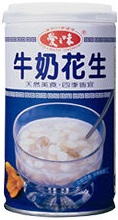 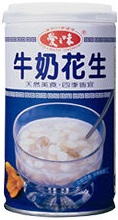 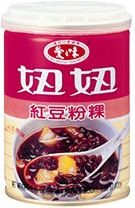 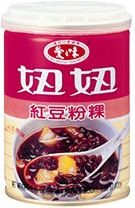 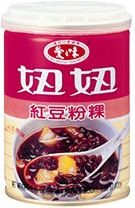 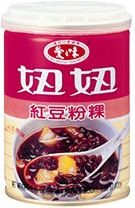 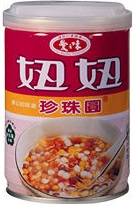 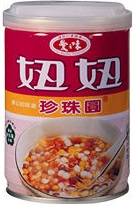 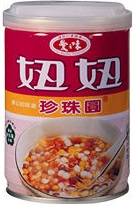 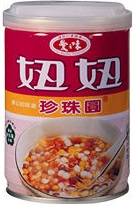 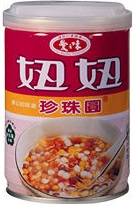 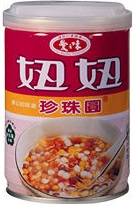 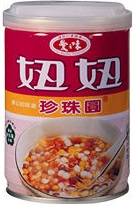 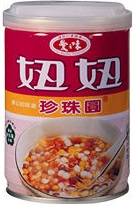 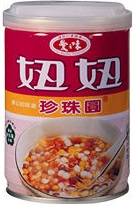 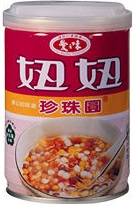 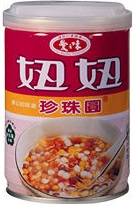 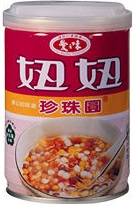 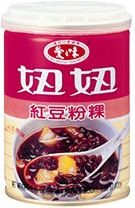 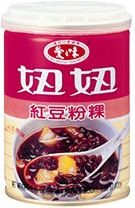 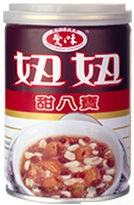 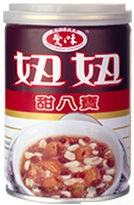 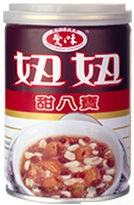 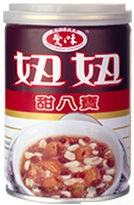 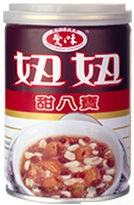 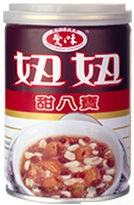 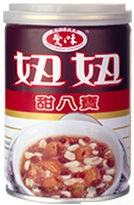 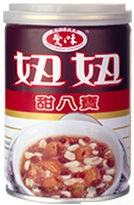 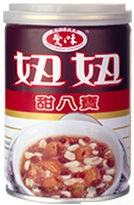 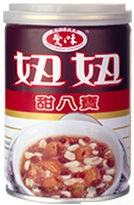 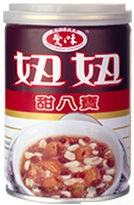 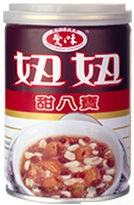 3.上架：由中間到左邊、商品按照順序上下排整齊，第1排拿完了，再拿第2排；
標籤朝前、拉齊牌架。
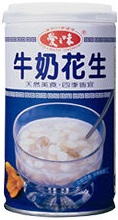 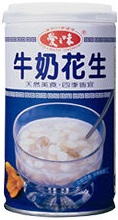 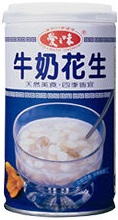 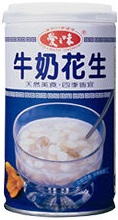 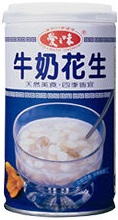 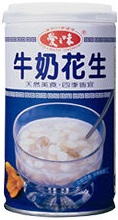 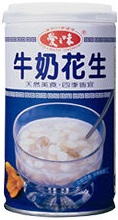 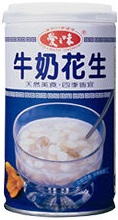 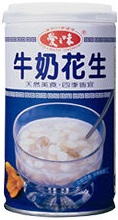 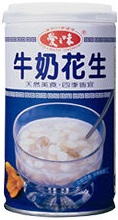 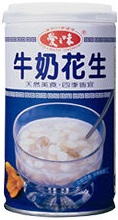 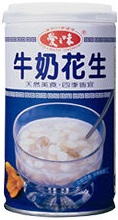 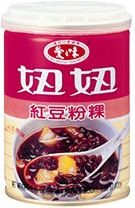 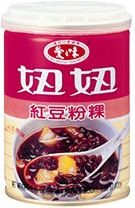 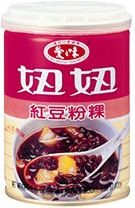 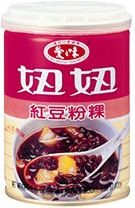 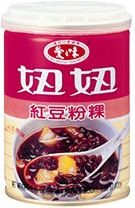 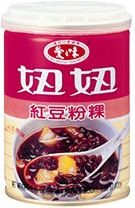 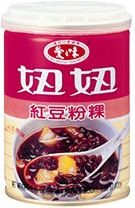 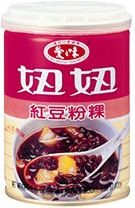 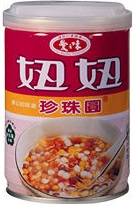 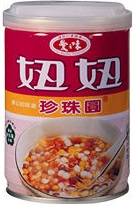 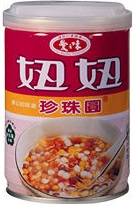 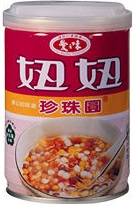 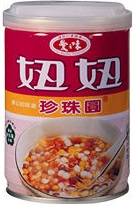 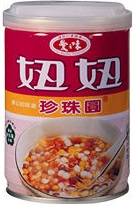 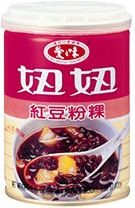 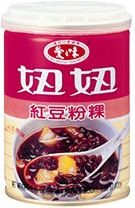 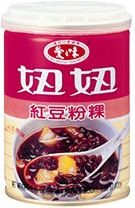 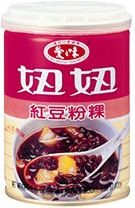 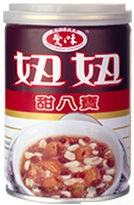 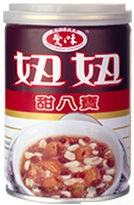 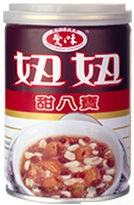 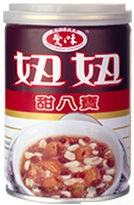 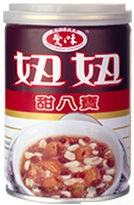 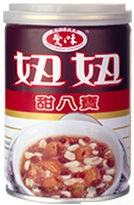 4.下架：由右到中間、商品按照順序上下排整齊，第1排拿完了，再拿第2排。
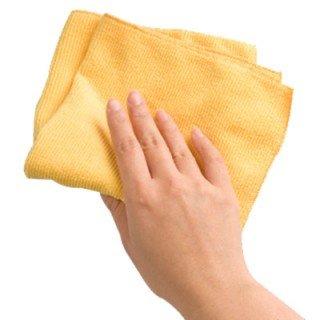 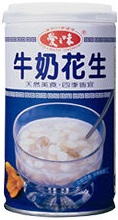 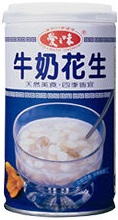 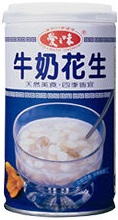 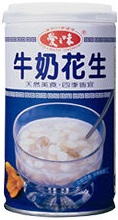 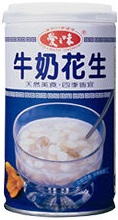 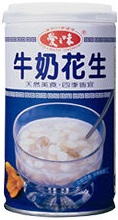 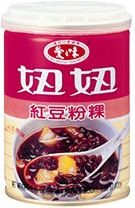 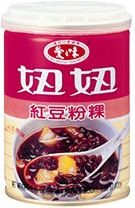 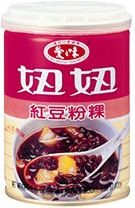 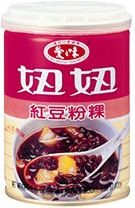 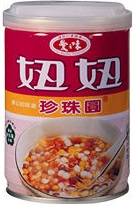 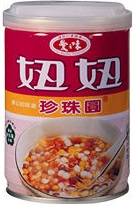 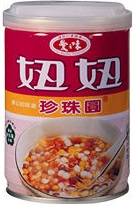 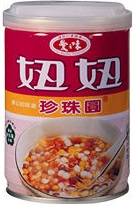 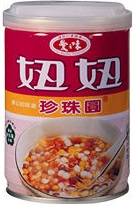 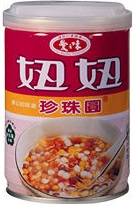 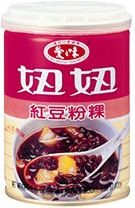 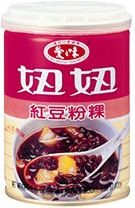 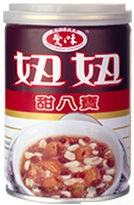 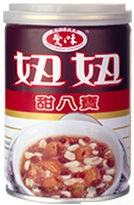 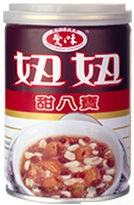 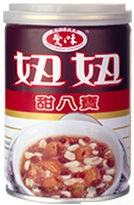 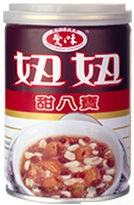 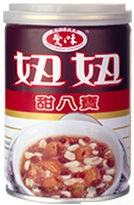 5.擦拭貨架：上下擦拭一次、左右擦拭一次。
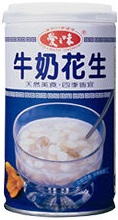 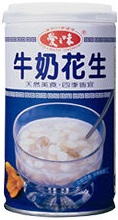 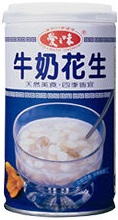 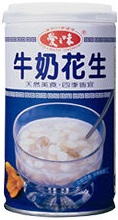 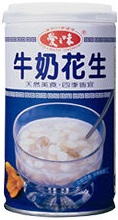 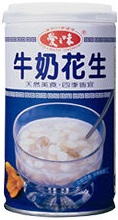 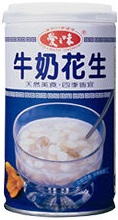 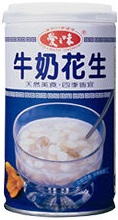 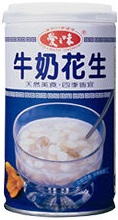 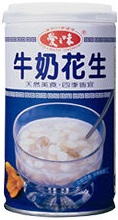 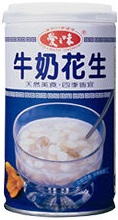 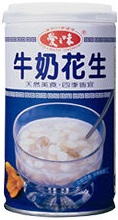 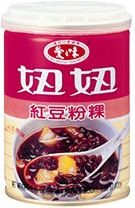 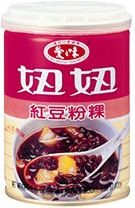 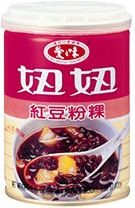 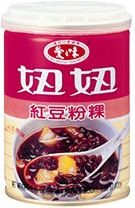 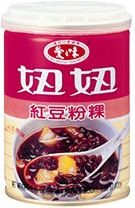 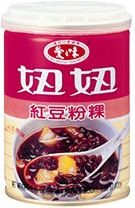 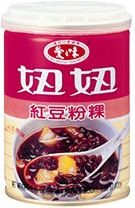 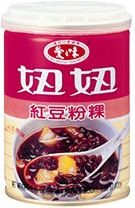 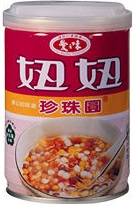 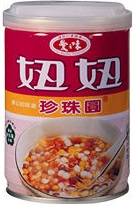 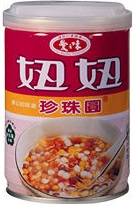 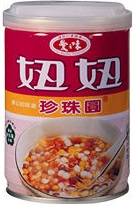 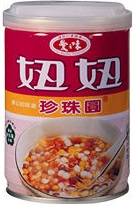 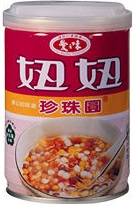 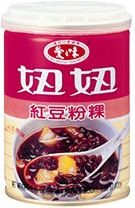 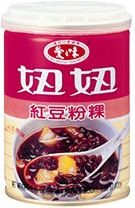 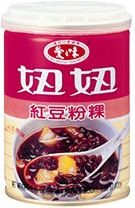 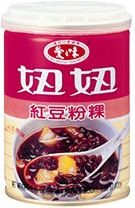 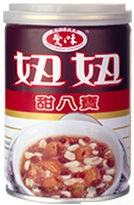 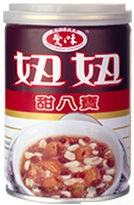 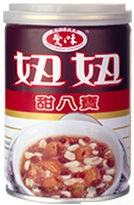 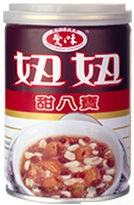 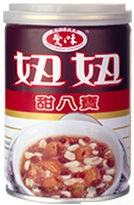 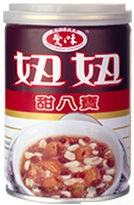 6.上架：由中間到右、商品按照順序上下排整齊，第1排拿完了，再拿第2排。標籤朝前、拉齊牌架。
參考資料：
https://kknews.cc/zh-tw/finance/m2b9xy2.html
https://kknews.cc/news/6e6jpkl.html
https://kknews.cc/finance/rz8e8vv.html
 https://kknews.cc/news/oo4y5pm.html